Latvijas Lauku attīstības programmas pasākumi 2014.-2020.gadam
Daugavpils
06.03.2019.
2019. gada provizoriskās LAP pasākumu kārtas
Finansējums tiek piešķirts Eiropas Savienības Lauksaimniecības fonda lauku attīstībai (ELFLA) un Lauku attīstības programmas (LAP) ietvaros.
LAP pasākums “Ieguldījumi meža platību paplašināšanā un meža dzīvotspējas uzlabošanā”
Projektu pieteikšana sākas 01.04.2019. un turpinās līdz 07.05.2019.
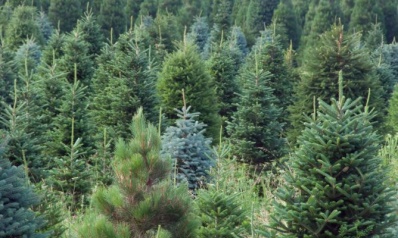 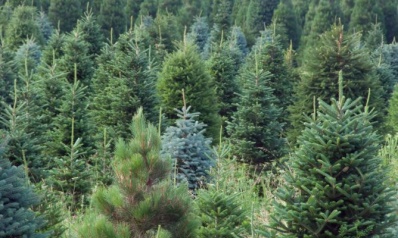 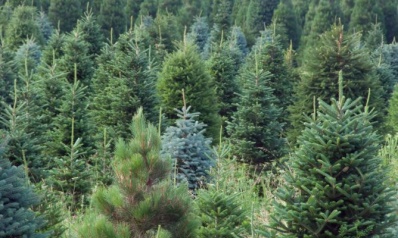 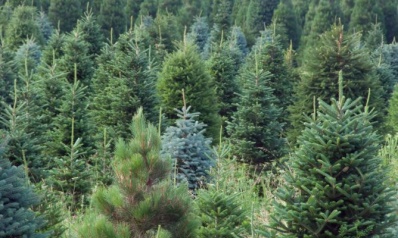 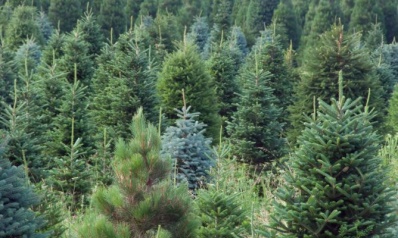 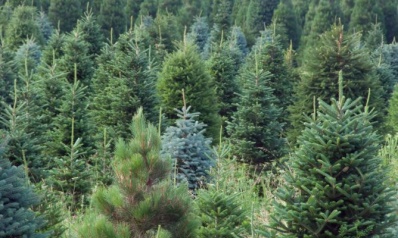 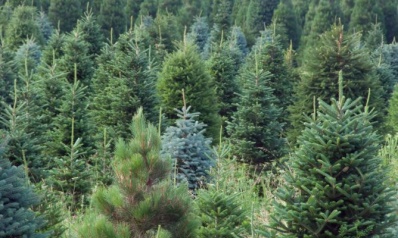 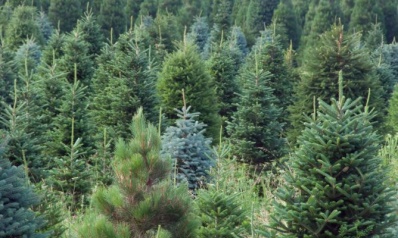 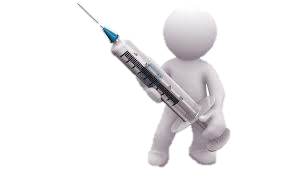 Atbalsts biodrošības pasākumiem cūkkopības un putnkopības nozarē
Pasākums “Atbalsts profilaktsikajiem pasākumiem, lai mazinātu epizootiju un epifitotiju iespējamās sekas”


Pieejamais publiskais finansējums 1,13 miljoni eiro


Iesniegumu pieteikšana sākas 
23.04.2019. un turpinās līdz 23.05.2019.
Pasākums “Lauku saimniecību un uzņēmējdarbības attīstība”
Pieteikumus prognozēts pieņemt no maija līdz jūnijam
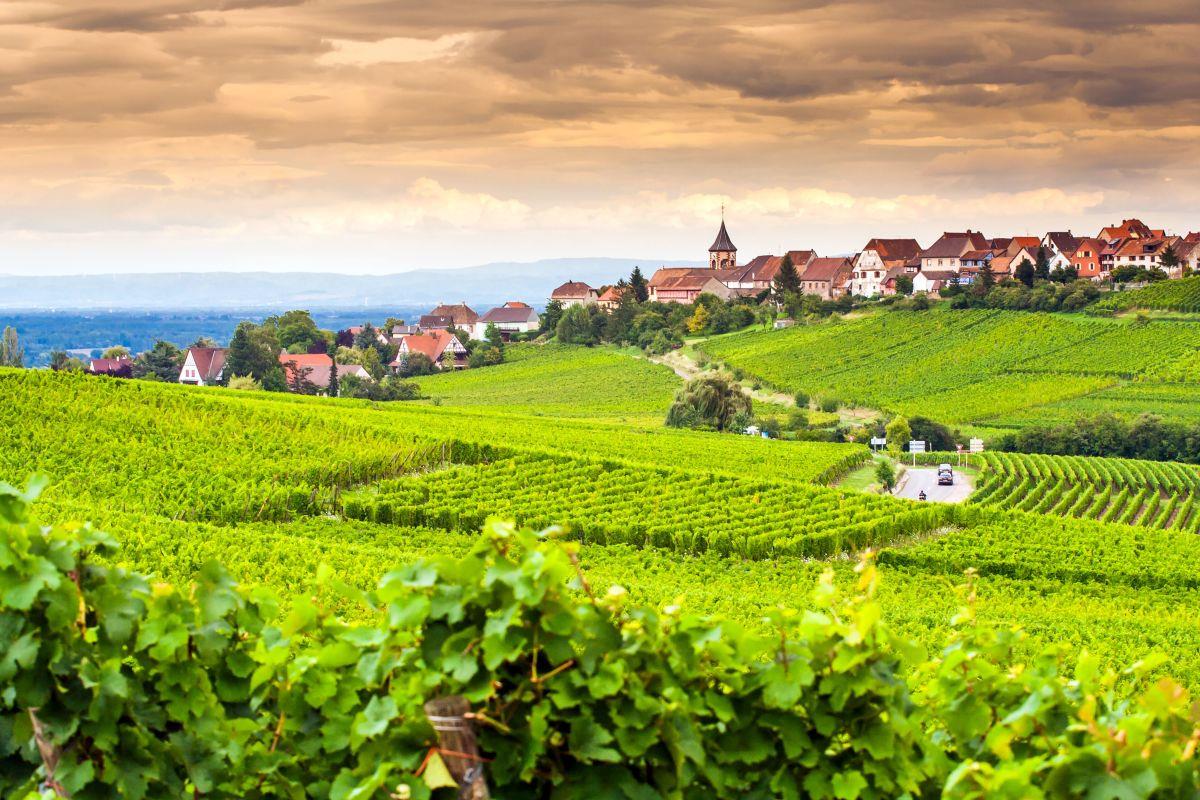 Pasākums “Atbalsts ieguldījumiem materiālajos aktīvos”
Pietekumus prognozēts pieņemt no oktobra līdz novembrim
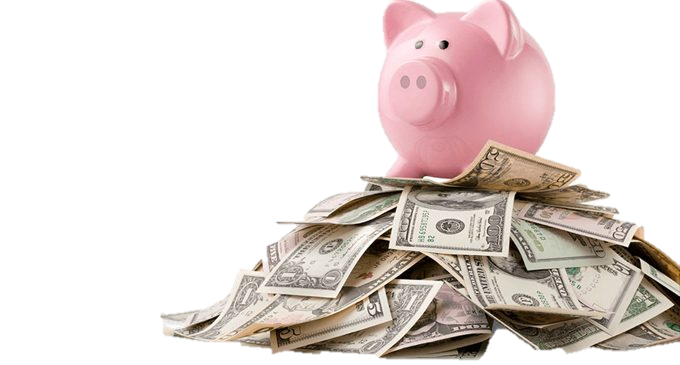 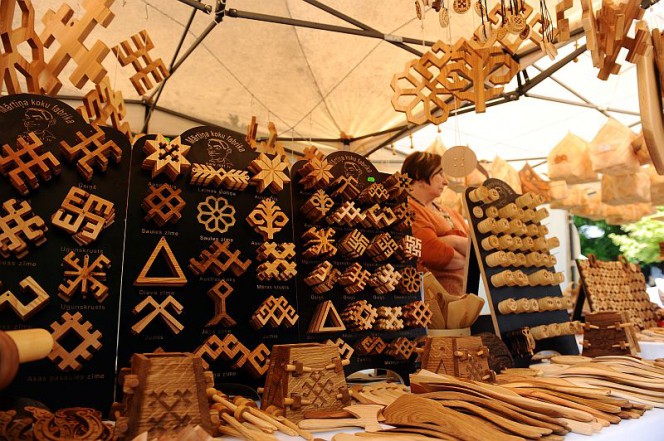 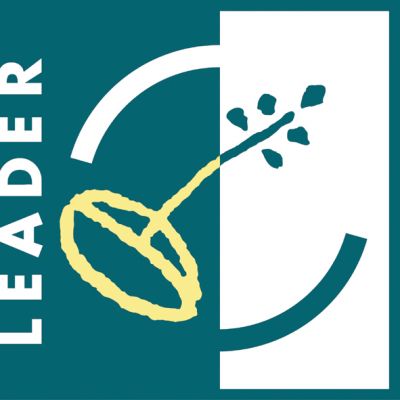 Ar lauksaimniecību nesaistītas darbības tiek  veicinātas šāda pasākuma ietvaros:

LEADER pieejas pasākuma apakšpasākums "Darbību īstenošana saskaņā ar sabiedrības virzītas vietējās attīstības stratēģiju"
7
"Darbību īstenošana saskaņā ar sabiedrības virzītas vietējās attīstības stratēģiju" (1/5)
8
8
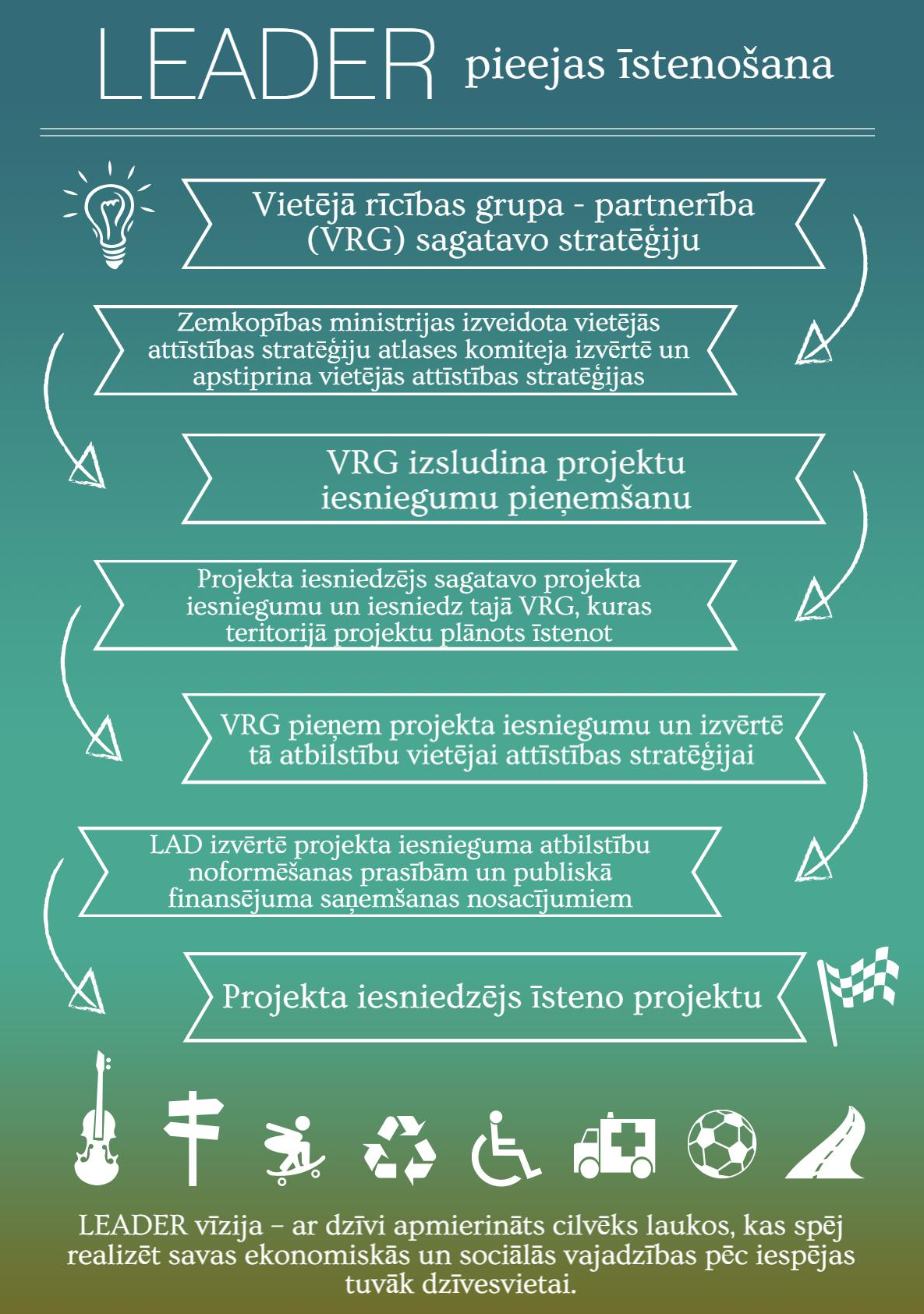 9
"Darbību īstenošana saskaņā ar sabiedrības virzītas vietējās attīstības stratēģiju"
Vietējās ekonomikas stiprināšanas iniciatīvas
Vietas potenciāla attīstības iniciatīvas
Nelauksaimnieciskās uzņēmējdarbības 
radīšana, attīstība 
(apgrozījums līdz 70 000 EUR/gadā)
Teritorijas 
sakārtošana pakalpojumu pieejamībai, kvalitātei un sasniedzamībai, t.sk.:
Lauksaimniecības produktu pārstrāde (apgrozījums līdz 70 000 EUR/gadā)
Dabas un kultūras objektu sakārtošana
Tirdzniecības vietas izveide/labiekārtošana
(apgrozījums līdz 70 000 EUR/gadā)
Sabiedrisko aktivitāšu dažādošana
Darbinieku produktivitātes kāpināšana
(apgrozījums līdz 70 000 EUR/gadā)
Atbalstu var saņemt projekti, kas atbilst VRG sagatavotai SVVA stratēģijai.
10
"Darbību īstenošana saskaņā ar sabiedrības virzītas vietējās attīstības stratēģiju"
1 VRG SVVA stratēģijā var samazināt atbalsta intensitāti un maksimālo atbalsta apmēru.
2 Kopprojekts - projekts, kurā plānoto investīciju izmanto kopīgai lietošanai, ja to iesniedz biedrība vai nodibinājums (darbojas 3 gadus, 3 biedri/dibinātāji komersanti vai z/s), kooperatīvā sabiedrība, ne vairāk kā 3 saimnieciskās darbības veicēji, starp kuriem noslēgt koplīgums, vai pašvaldība savā īpašumā esošās infrastruktūras izveidei saimnieciskās darbības veicējam (ja koplīgums). 
3 Sabiedriskā labuma projekts - ir projekts, kurā plānotajam mērķim nav komerciāla rakstura, par projekta rezultātu netiek prasīta samaksa un kurš ir publiski pieejams. Tas nav kvalificējams kā valsts atbalsts.
11
Paldies par Jūsu uzmanību!
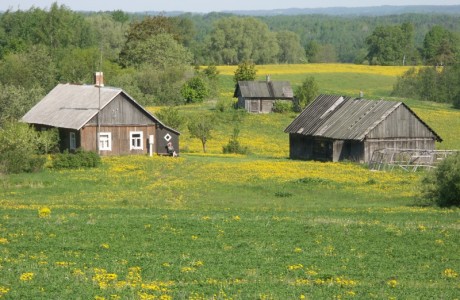 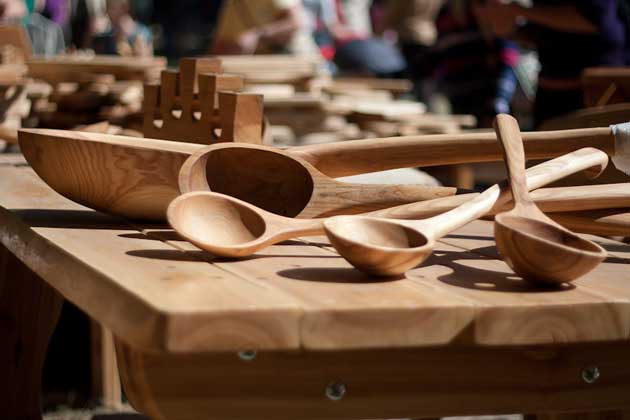 Lauku atbalsta dienesta
Dienvidlatgales reģionālās lauksaimniecības pārvaldes vadītāja  
Ināra Lukaševiča
inara.lukasevica@lad.gov.lv
12